Ψηφιακή Επεξεργασία Σήματος
Διαλεξη 5&6η
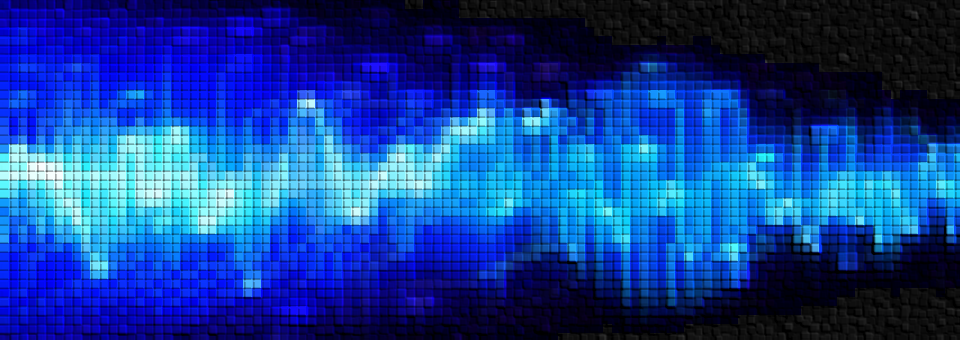 Αιτιατότητα ΓΧΑ συστημάτων
Απόκριση σε Συχνότητα
Ψηφιακή Επεξεργασία Σήματος
Ψηφιακή Επεξεργασία Σήματος
Ψηφιακή Επεξεργασία Σήματος
Ψηφιακή Επεξεργασία Σήματος
Ψηφιακή Επεξεργασία Σήματος
Ψηφιακή Επεξεργασία Σήματος
Ψηφιακή Επεξεργασία Σήματος
Ψηφιακή Επεξεργασία Σήματος
Ψηφιακή Επεξεργασία Σήματος
Ψηφιακή Επεξεργασία Σήματος
Ψηφιακή Επεξεργασία Σήματος
Ψηφιακή Επεξεργασία Σήματος
Ψηφιακή Επεξεργασία Σήματος
Ψηφιακή Επεξεργασία Σήματος
Ψηφιακή Επεξεργασία Σήματος
Ψηφιακή Επεξεργασία Σήματος
Απόκριση σε Συχνότητα
Παράδειγμα:
Ψηφιακή Επεξεργασία Σήματος
Ψηφιακή Επεξεργασία Σήματος
Απόκριση σε Συχνότητα
Παράδειγμα:
Ψηφιακή Επεξεργασία Σήματος
Απόκριση σε Συχνότητα
Παράδειγμα:
Ψηφιακή Επεξεργασία Σήματος
Απόκριση σε Συχνότητα
Παράδειγμα:
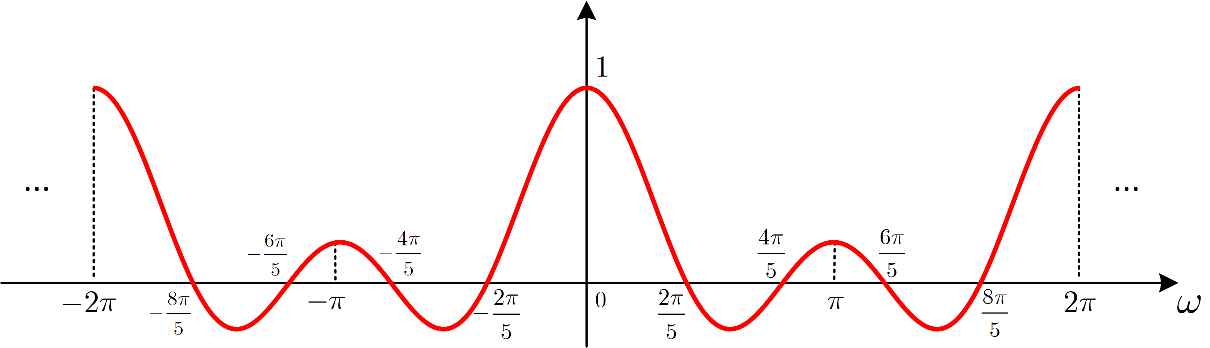 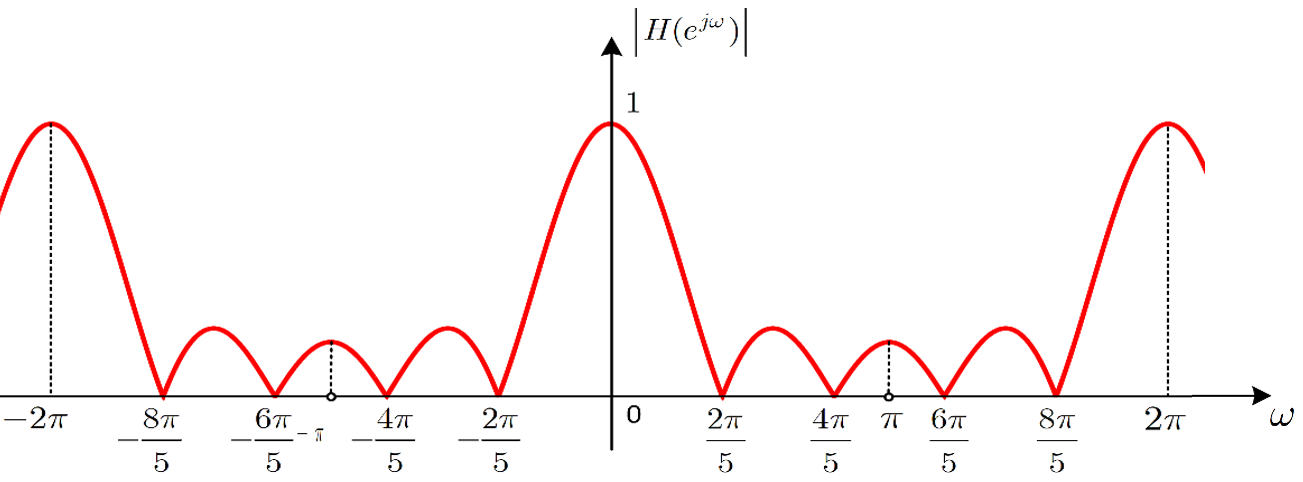 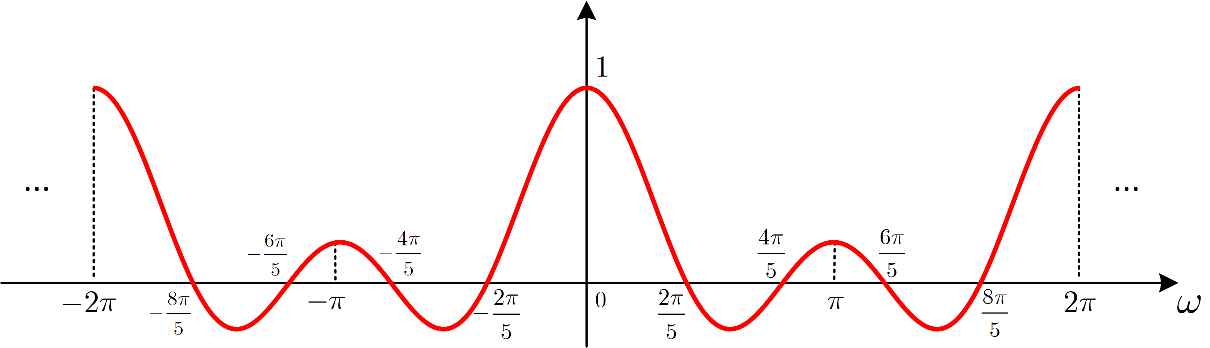 Ψηφιακή Επεξεργασία Σήματος
Απόκριση σε Συχνότητα
Παράδειγμα:
Ψηφιακή Επεξεργασία Σήματος
Απόκριση σε Συχνότητα
Παράδειγμα:
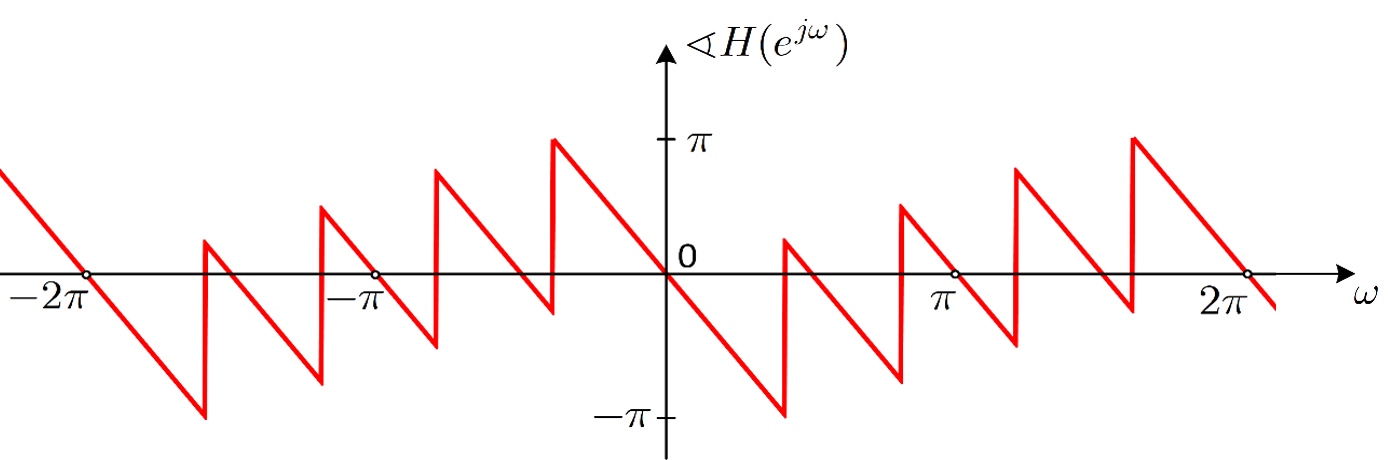 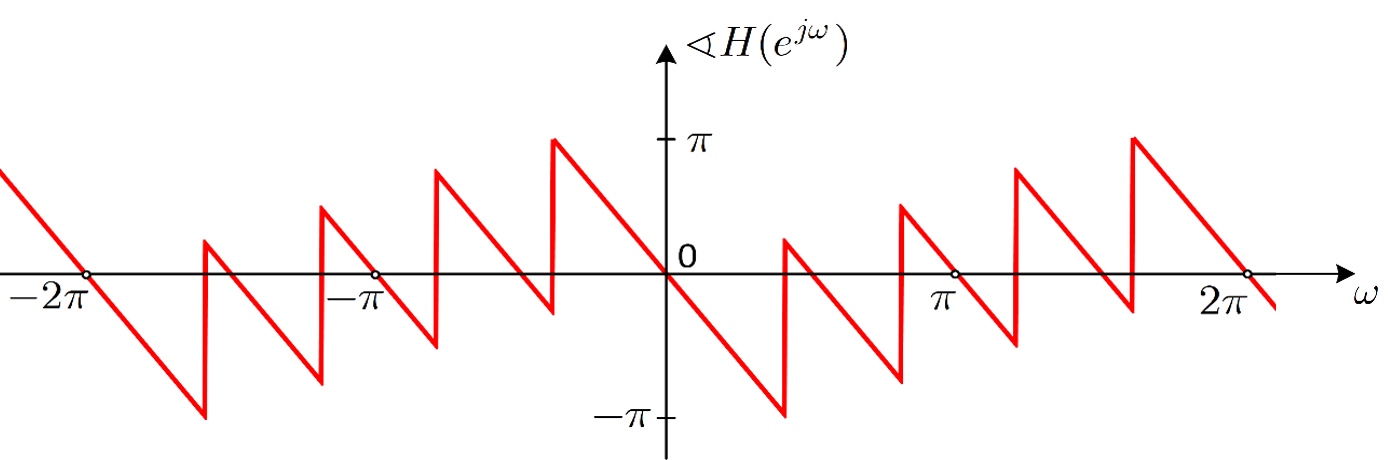 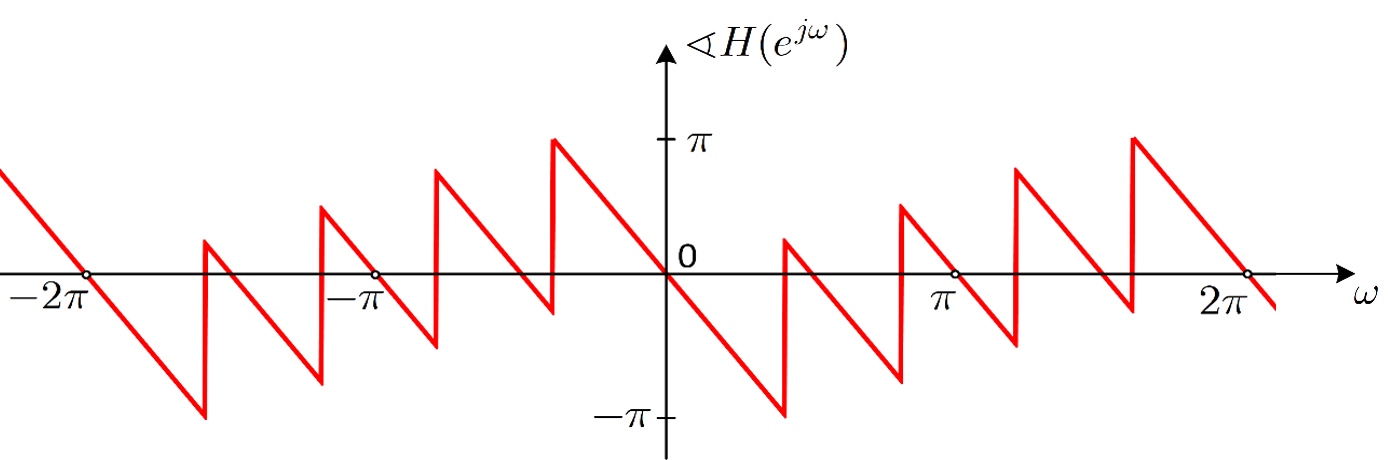 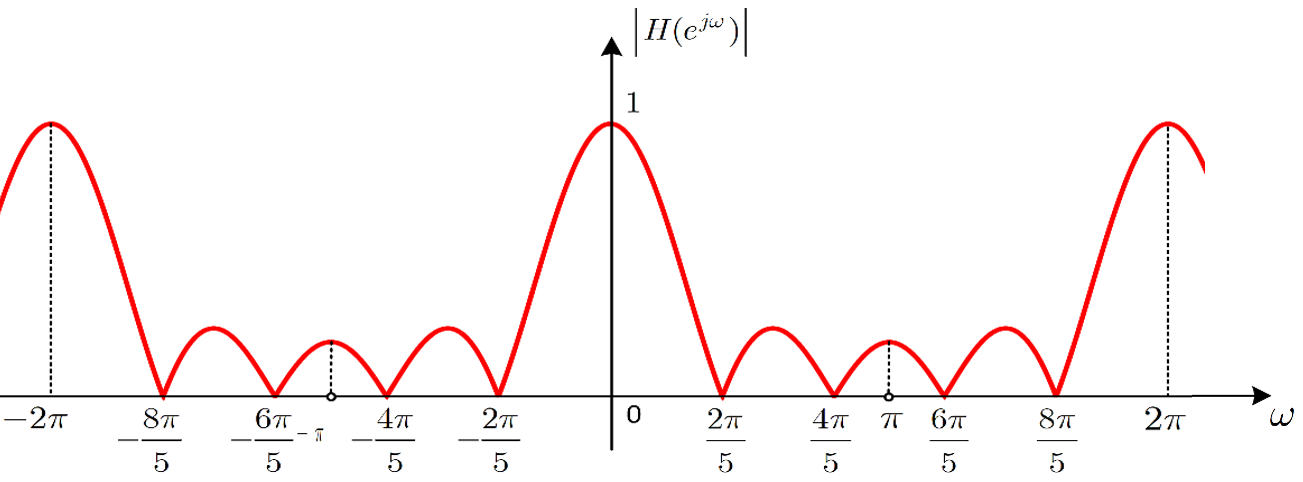 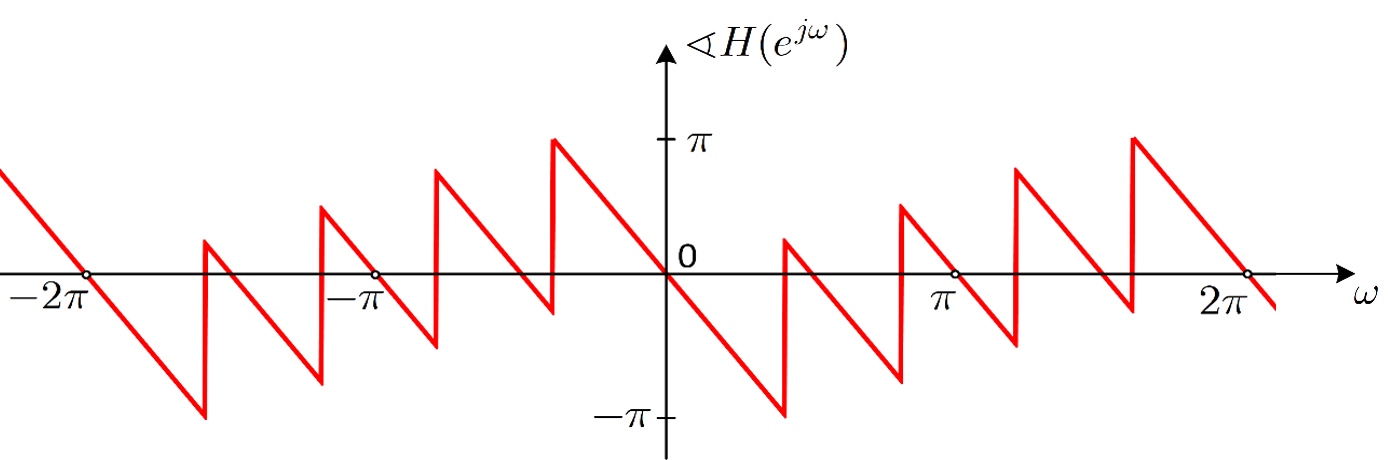 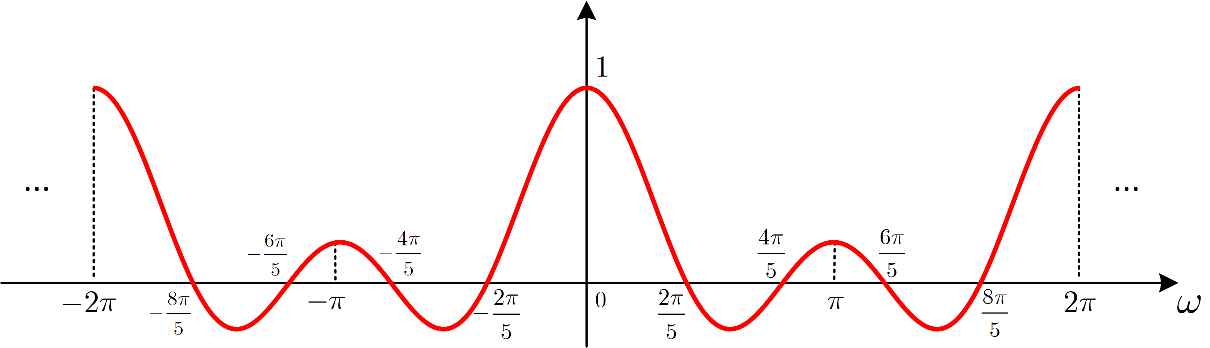 Ψηφιακή Επεξεργασία Σήματος
Απόκριση σε Συχνότητα
Παράδειγμα:
Ψηφιακή Επεξεργασία Σήματος
Ψηφιακή Επεξεργασία Σήματος
Ψηφιακή Επεξεργασία Σήματος
Ψηφιακή Επεξεργασία Σήματος
Ψηφιακή Επεξεργασία Σήματος
Ξαφνική είσοδος σε ΓΧΑ συστήματα
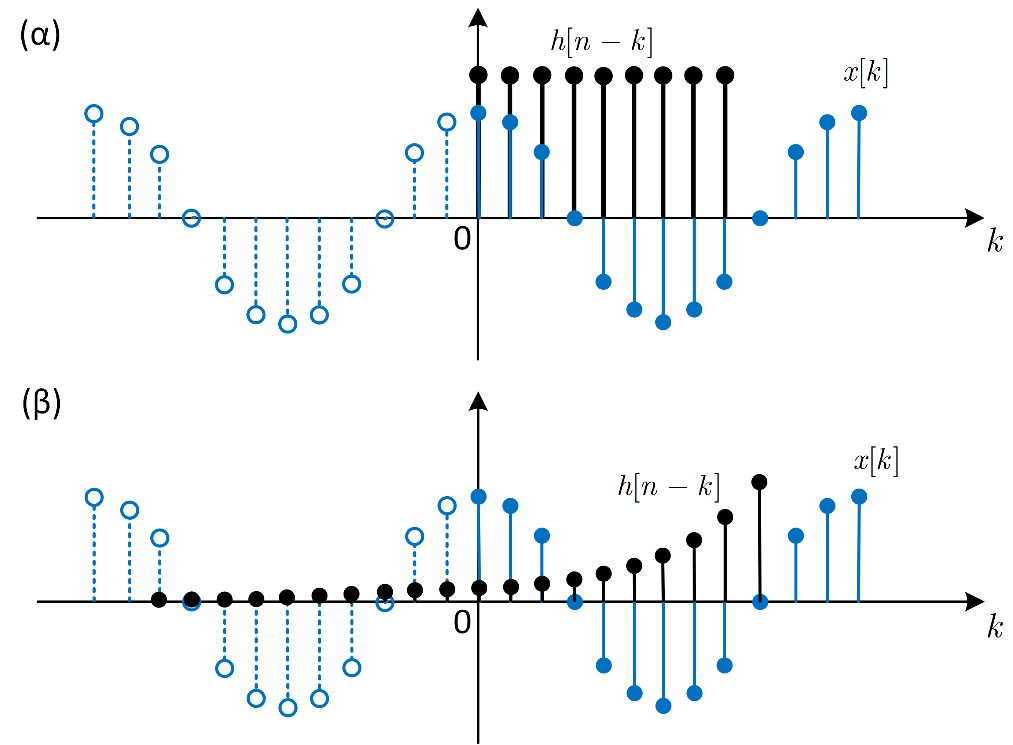 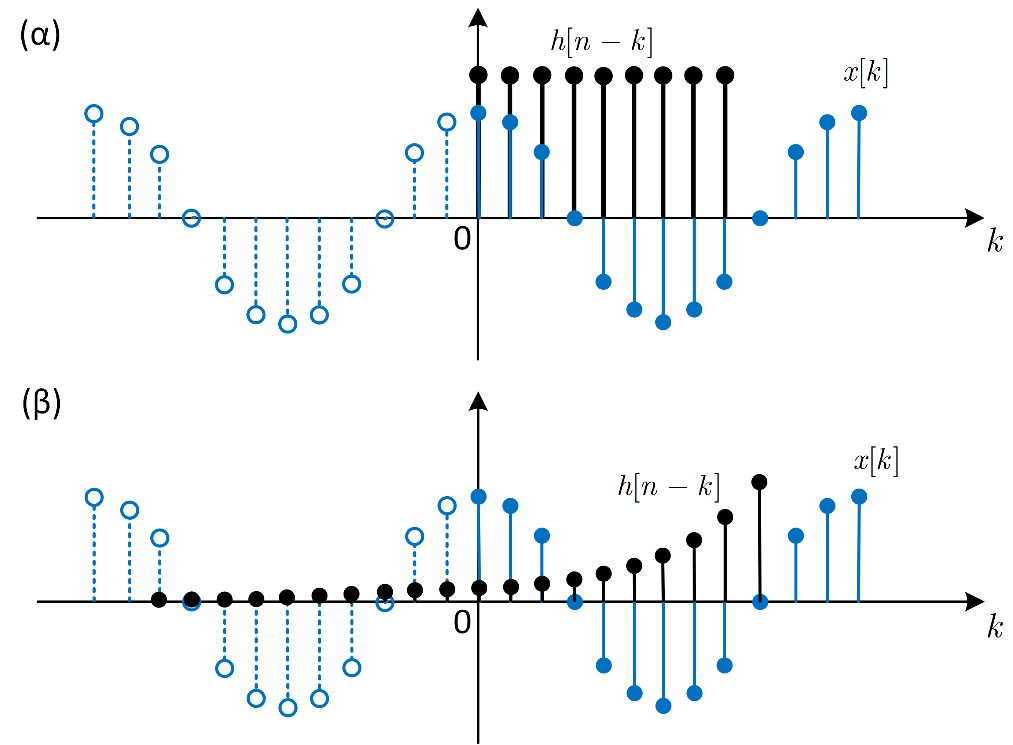 Ψηφιακή Επεξεργασία Σήματος
Ψηφιακή Επεξεργασία Σήματος
Ξαφνική είσοδος σε ΓΧΑ συστήματα
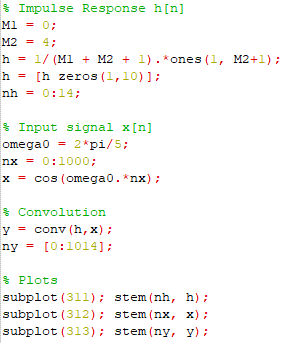 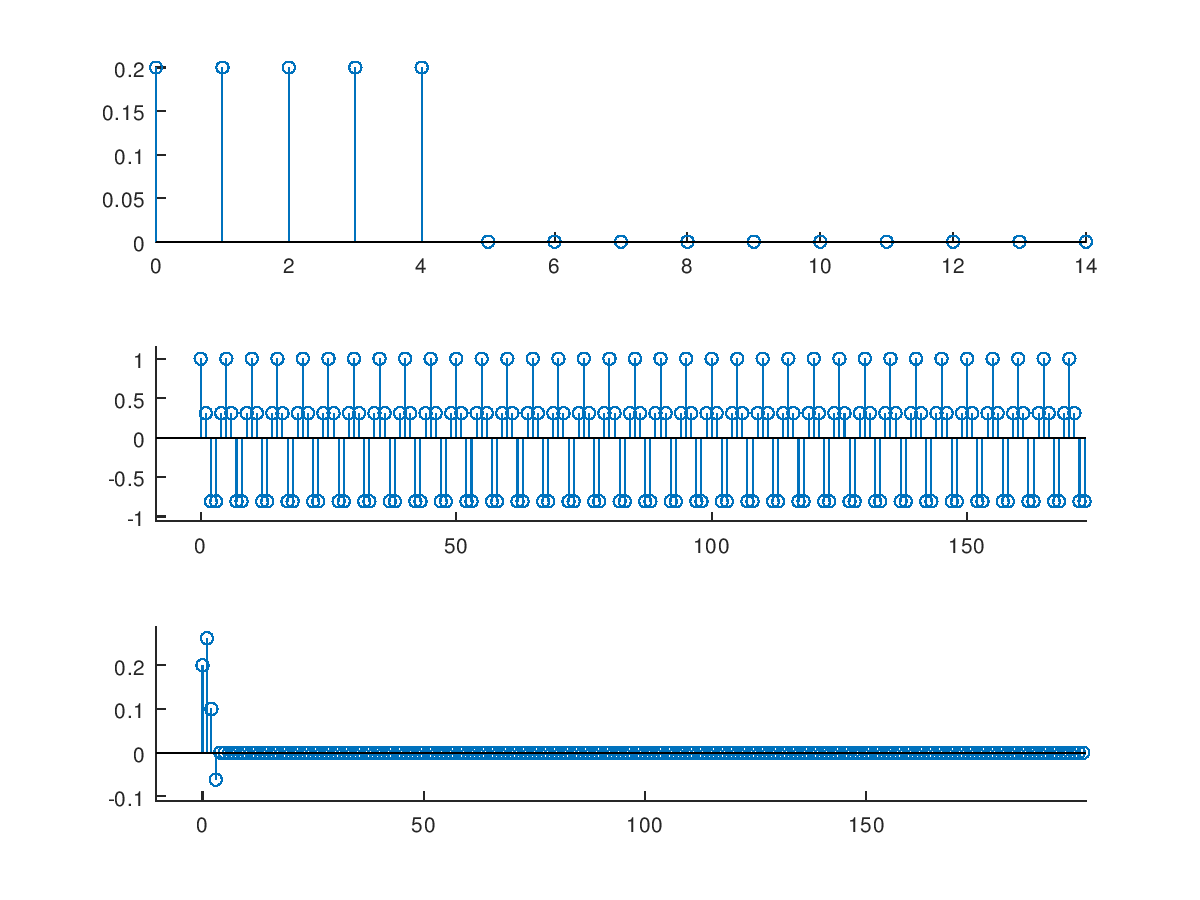 Steady State Response
Transient Response
Ψηφιακή Επεξεργασία Σήματος
Συνεχίζεται… 
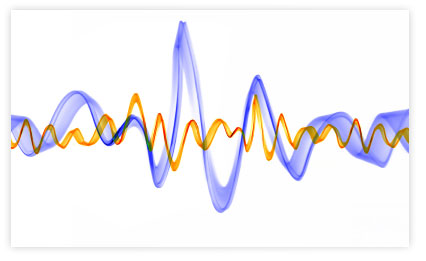